Document-Based Questions for Social Studies
Session Goals
Participants will be able to: 
Identify reading and writing strategies that support student acquisition of text-based arguments; and
Create a process for using DBQs in the classroom.
Stoplight Stickies
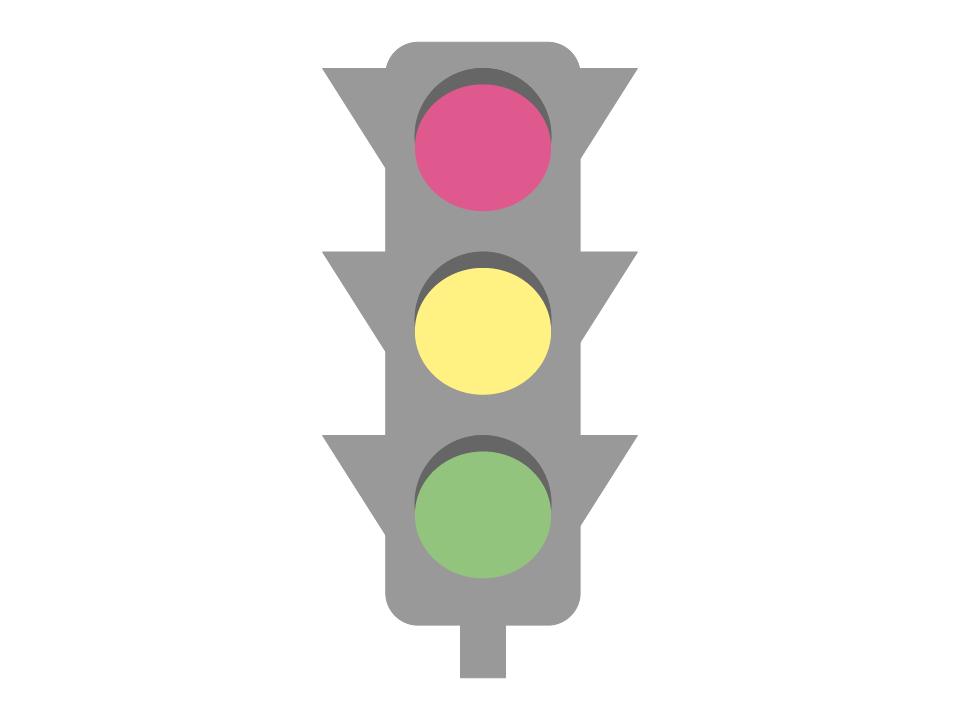 How comfortable are you using document-based question kits?

Red = uncomfortable (beginner)
Yellow = somewhat comfortable (intermediate)
Green = very comfortable (expert)
[Speaker Notes: K20 Center. (n.d.). Stoplight Stickies.  Strategies. https://learn.k20center.ou.edu/strategy/92 (ou.edu)]
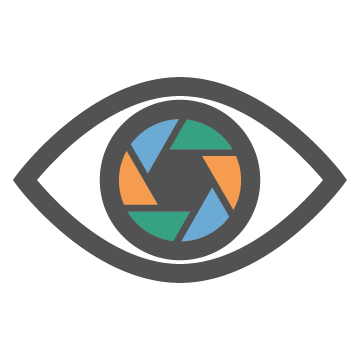 It’s OPTIC-al
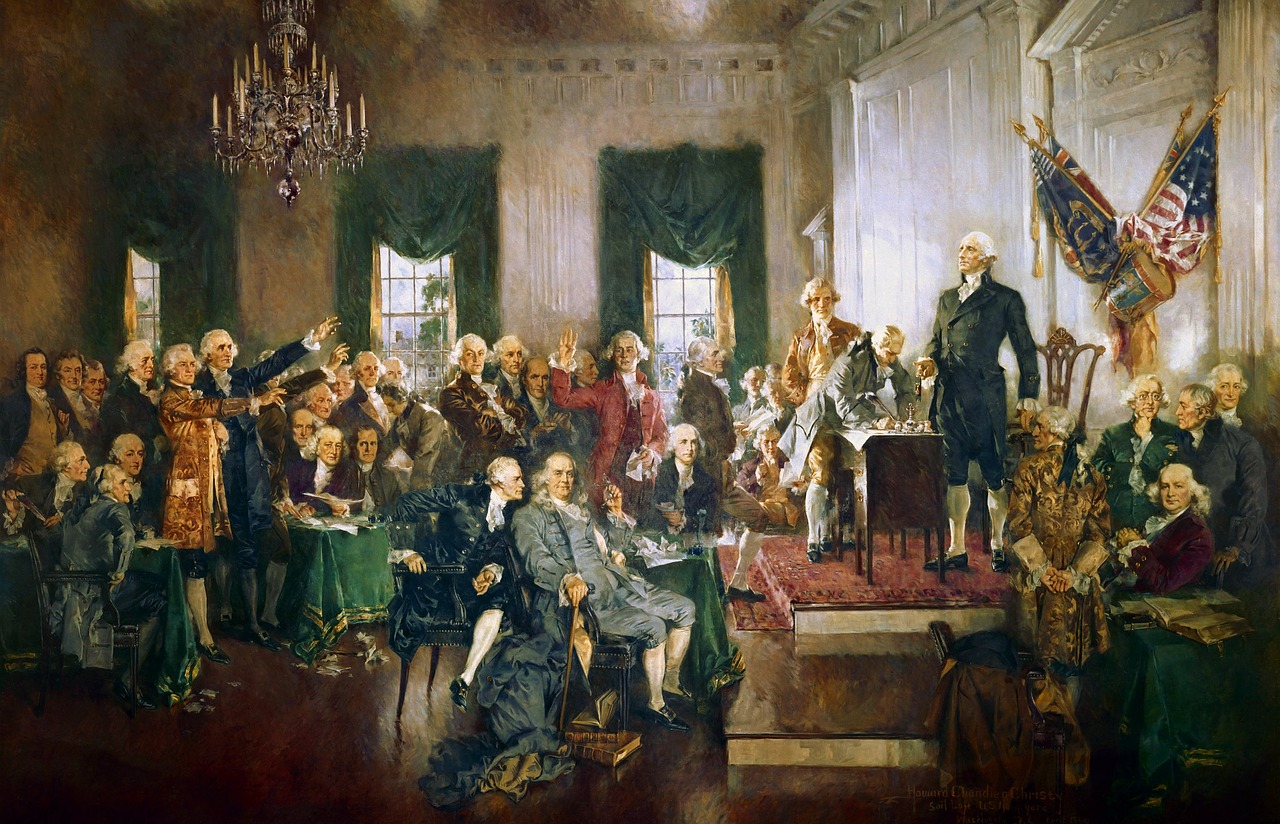 O: Observations: What general impressions does the work generate? 
P: Parts. What details come to mind about the image?
T: Title. What does the title imply about the image? If there is no title, ask participants to title the work. 
I: Interrelationships. How do the individual components work with one another to convey a message? 
C: Conclusion. What is the overall message or effect? Include details about time period and importance.
[Speaker Notes: Geralt. (n.d.). [Photograph]. Pixabay. https://pixabay.com/illustrations/usa-america-constitution-signing-1779925/

K20 Center. (n.d.). It’s OPTIC-al. Strategies. https://learn.k20center.ou.edu/strategy/99]
CUS & Discuss
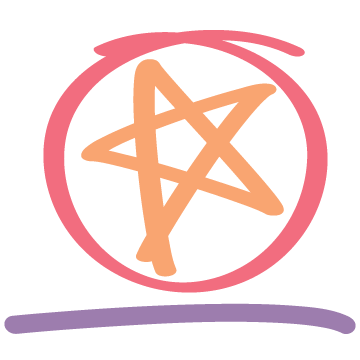 As you read, use the following symbols: 
Circle new words.
Underline details to support the main idea.
 Star the main ideas.
[Speaker Notes: K20 Center. (n.d.). CUS & Discuss. Strategies. https://learn.k20center.ou.edu/strategy/162]
Why-Lighting
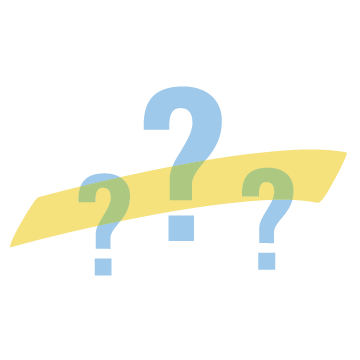 As you read: 
Highlight the sentences or passages that seem important.
Then, write in the margins why you highlighted those passages.
[Speaker Notes: K20 Center. (n.d.). Why-Lighting.  Strategies. https://learn.k20center.ou.edu/strategy/128]
Claim, Evidence, Reasoning (CER)
Develop a claim about the benefits of using DBQs in the classroom. 
Support your claim with evidence and reasoning from the article.
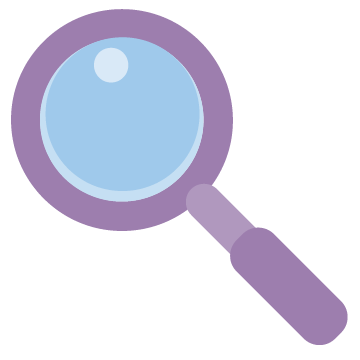 [Speaker Notes: K20 Center. (n.d.). Claim, Evidence, Reasoning (CER). Strategies. https://learn.k20center.ou.edu/strategy/156]
DBQ Resources
Explore the DBQs available to you using one of these suggested resources or any others you locate:
DBQ Project Online 
Library of Congress
Select a DBQ that aligns with your curriculum. A topic that falls into your next quarter would be ideal.
How Am I Feeling? What Am I Thinking?
Draw a vertical line dividing a sticky note in half. 
On the left side of the note, write what your feelings are about incorporating  DBQ in your classroom.
On the right side of the note, write what you understand about incorporating DBQ in your classroom. 
Invite participants to are willing to share out their responses.
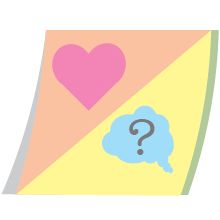 [Speaker Notes: K20 Center. (n.d.). How Am I Feeling? What Am I Thinking? Strategies. https://learn.k20center.ou.edu/strategy/187]
DBQ Action Plan
How can you strategically incorporate document-based questions in your classroom?
How can you incorporate technology in this process?
What are barriers to success in carrying out your plan? How can you address them?
LEARN Strategy Reflection
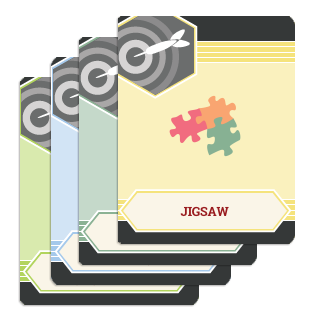 Stoplight Stickies
It’s OPTIC-al
CUS & Discuss
Why-Lighting
CER
How Am I Feeling? What Am I Thinking?
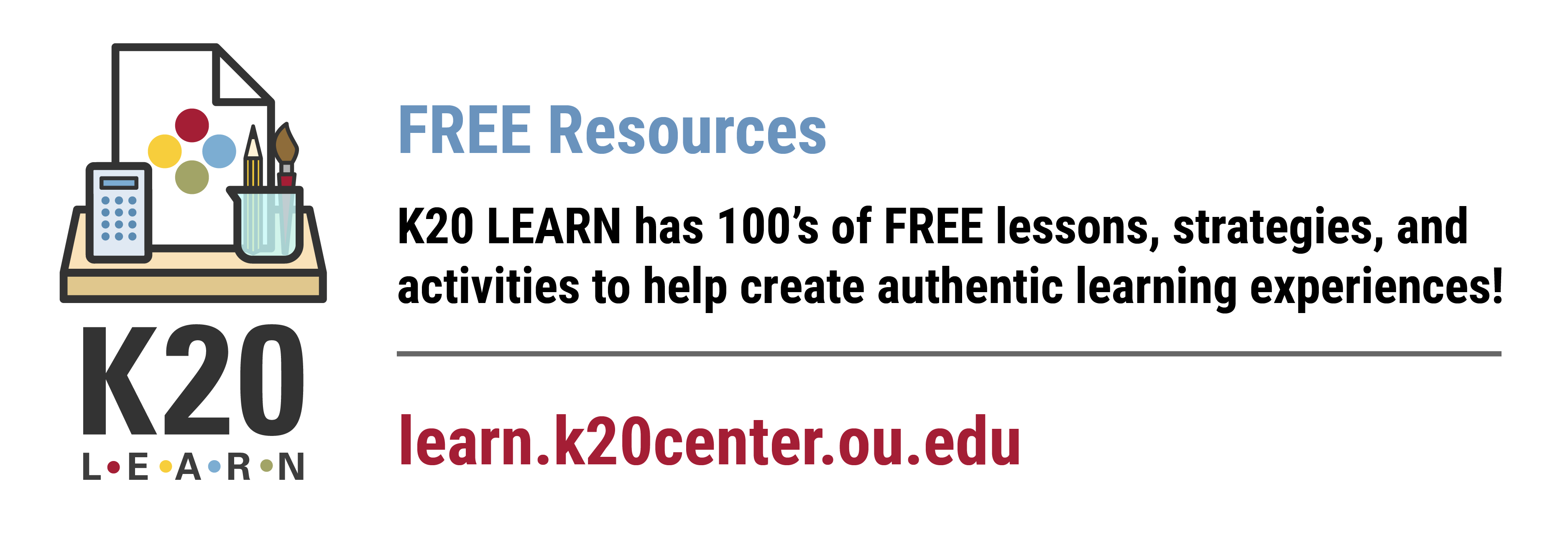 Thank you!